Opencraft
Towards Scalable Minecraft-like Environments
Jesse Donkervliet
Jerom van der Sar
Alexandru Iosup
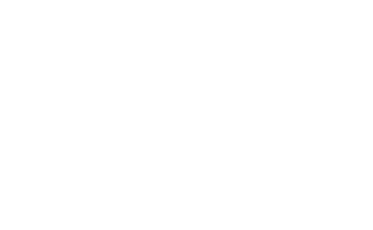 Contact:	opencraft@atlarge-research.com		www.atlarge-research.com/opencraft
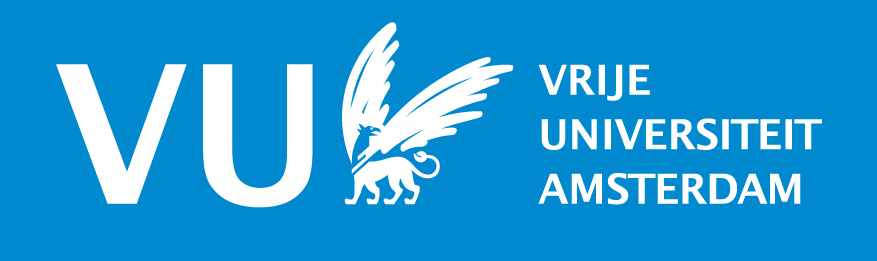 Minecraft = Block-based Online Virtual Environment
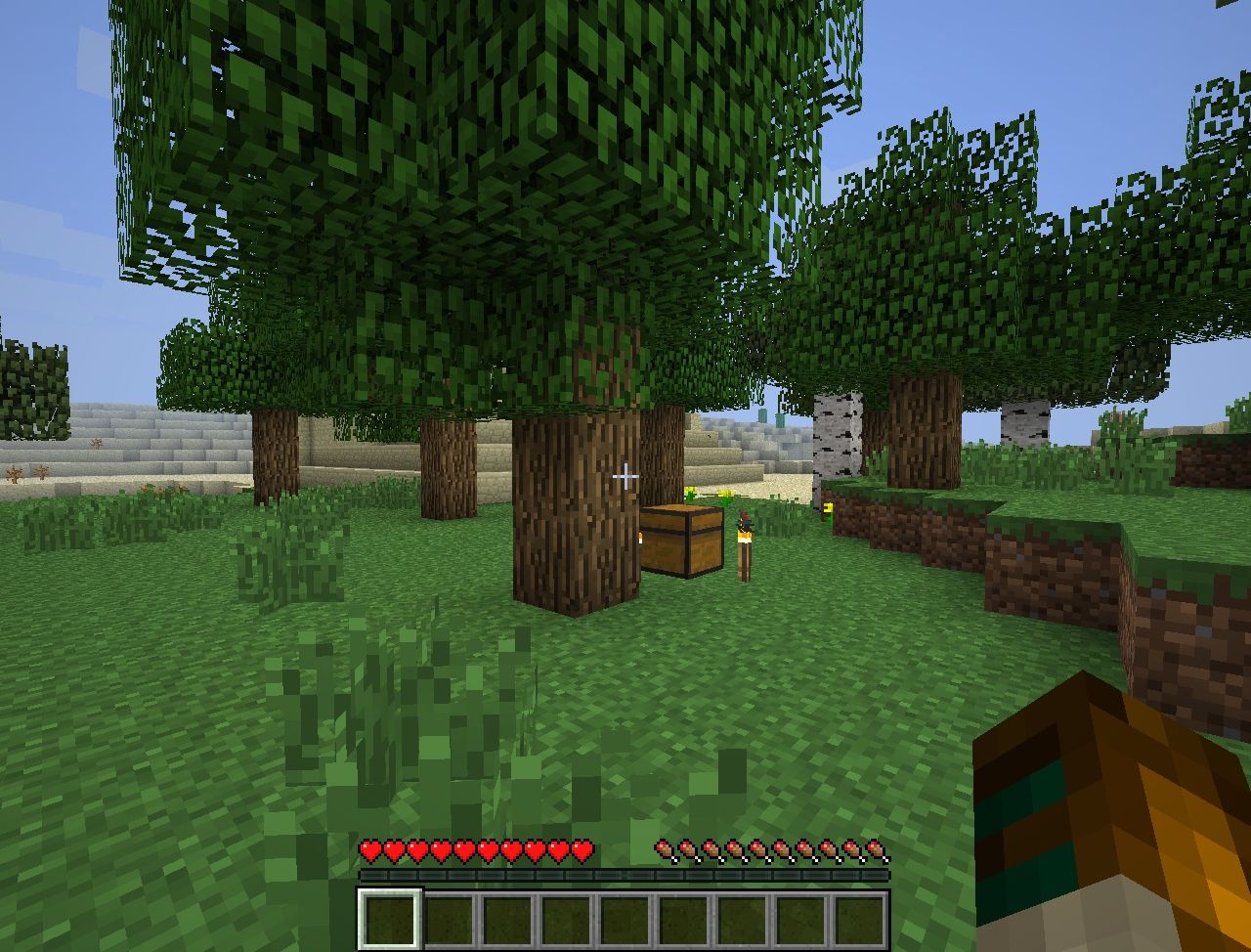 block
‹#›
© Mojang and Microsoft
[Speaker Notes: Talk about Minecraft
Differences between MC and other games
Introduce: example awesomeness
Hint about computation: dynamic pathfinding in Minecraft]
Minecraft = Most Popular Block-based Online Virtual Environment
50 million active users
Over 100 million sales worldwide
53,000 daily
50 since this presentation started
Mojang valued at $1.8 billion
Microsoft bought for $2.5 billion
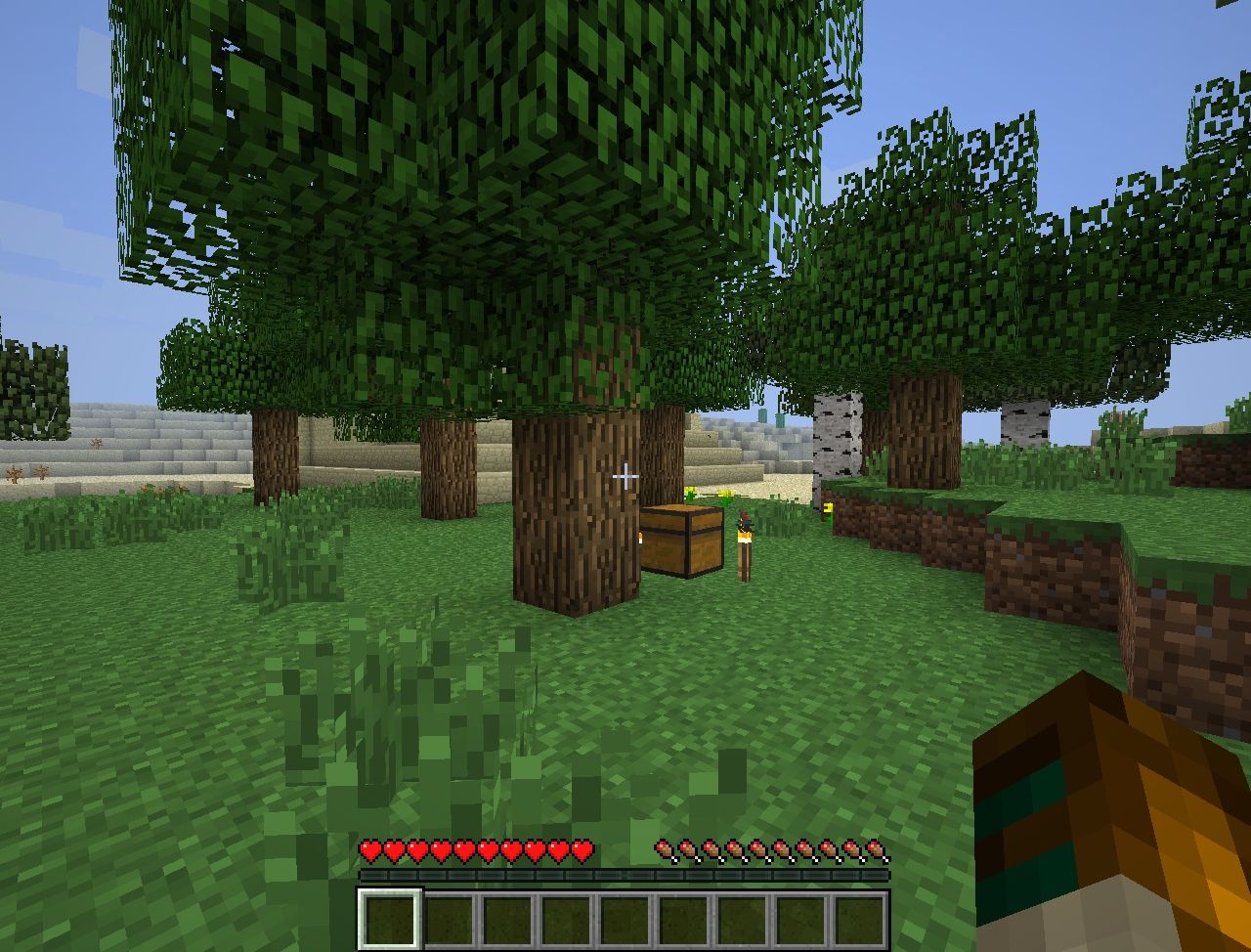 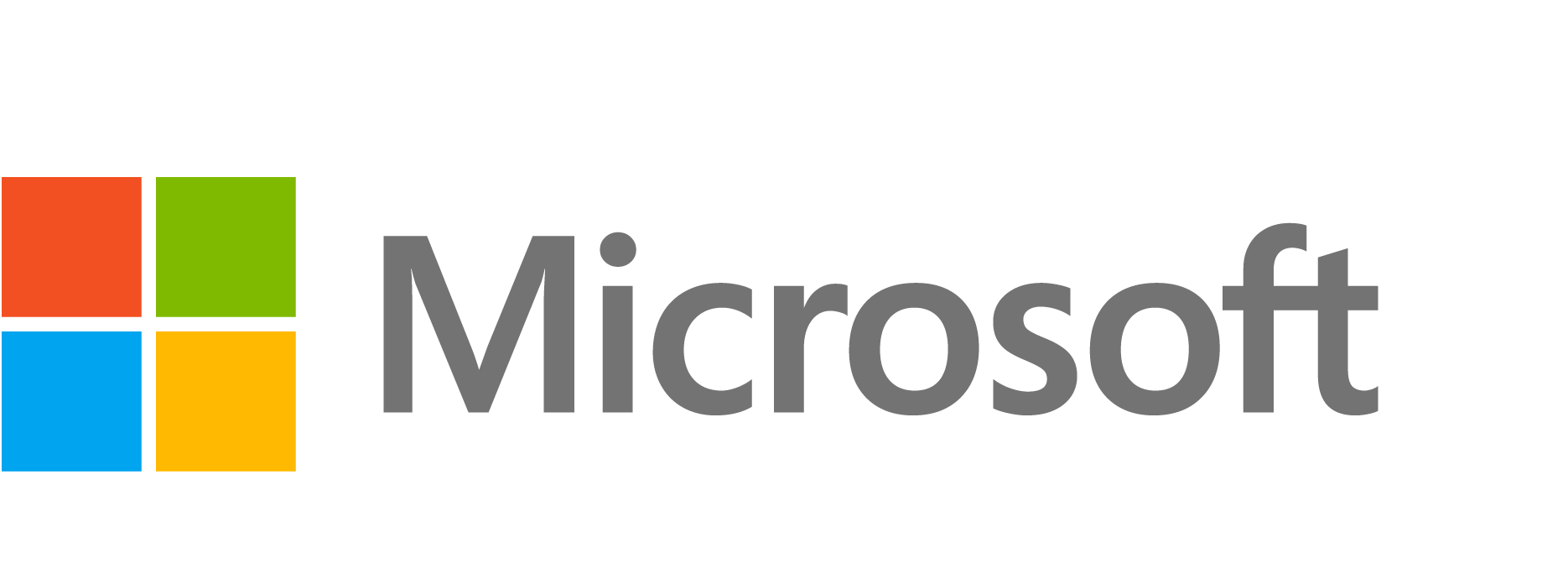 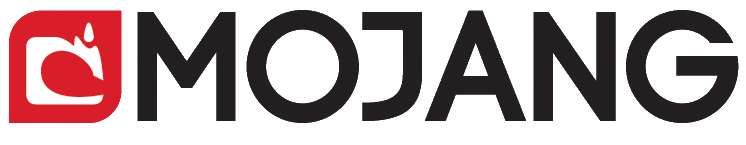 Source: techspot.com
‹#›
Minecraft = Most Popular Block-based Online Virtual Environment
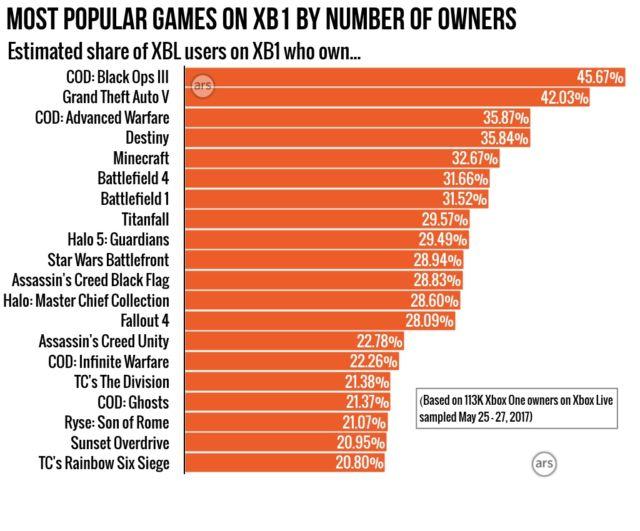 Also: Only game in top-20 by sales for Nintendo Wii/Switch
‹#›
Source: arstechnica.com
[Speaker Notes: Number 5 most bought game on Xbox 1. One in three Xbox users have Minecraft.]
Minecraft = Subject to Performance Optimization
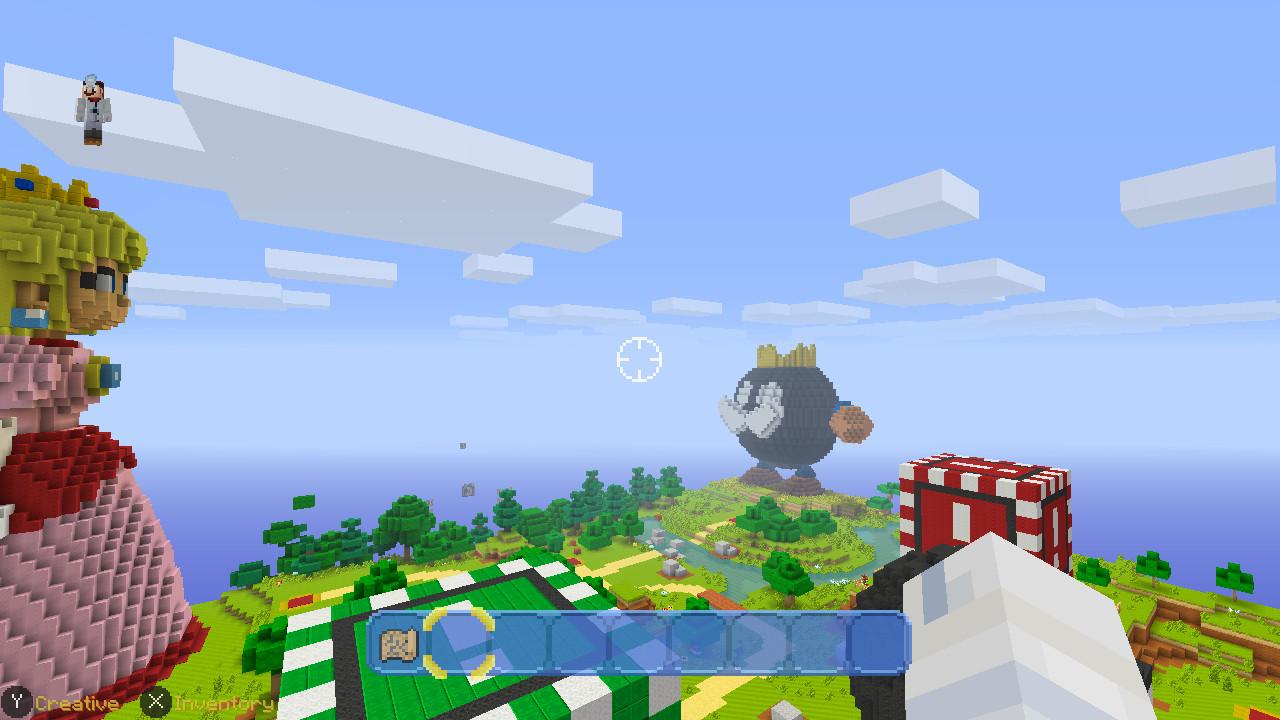 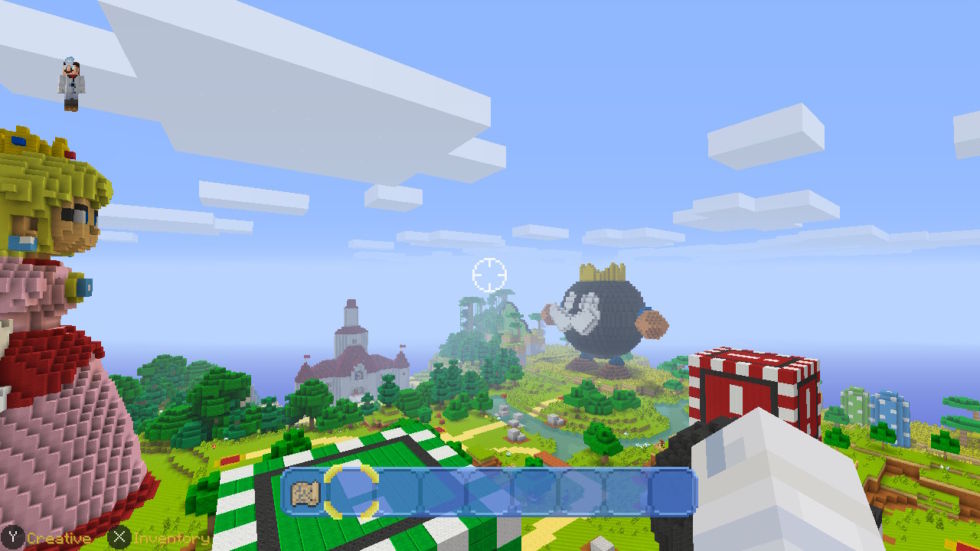 Undocked (Battery)
Docked (A/C)
Minecraft on Wii Switch: docked (A/C) vs undocked (Battery)
‹#›
Source: techspot.com
[Speaker Notes: Minecraft on Wii switch: docked vs undocked.]
Which Minecraft-like Server is the ‘Best’?
Community servers host thousands of players
Best Server =
Play with everyone
Works all the time
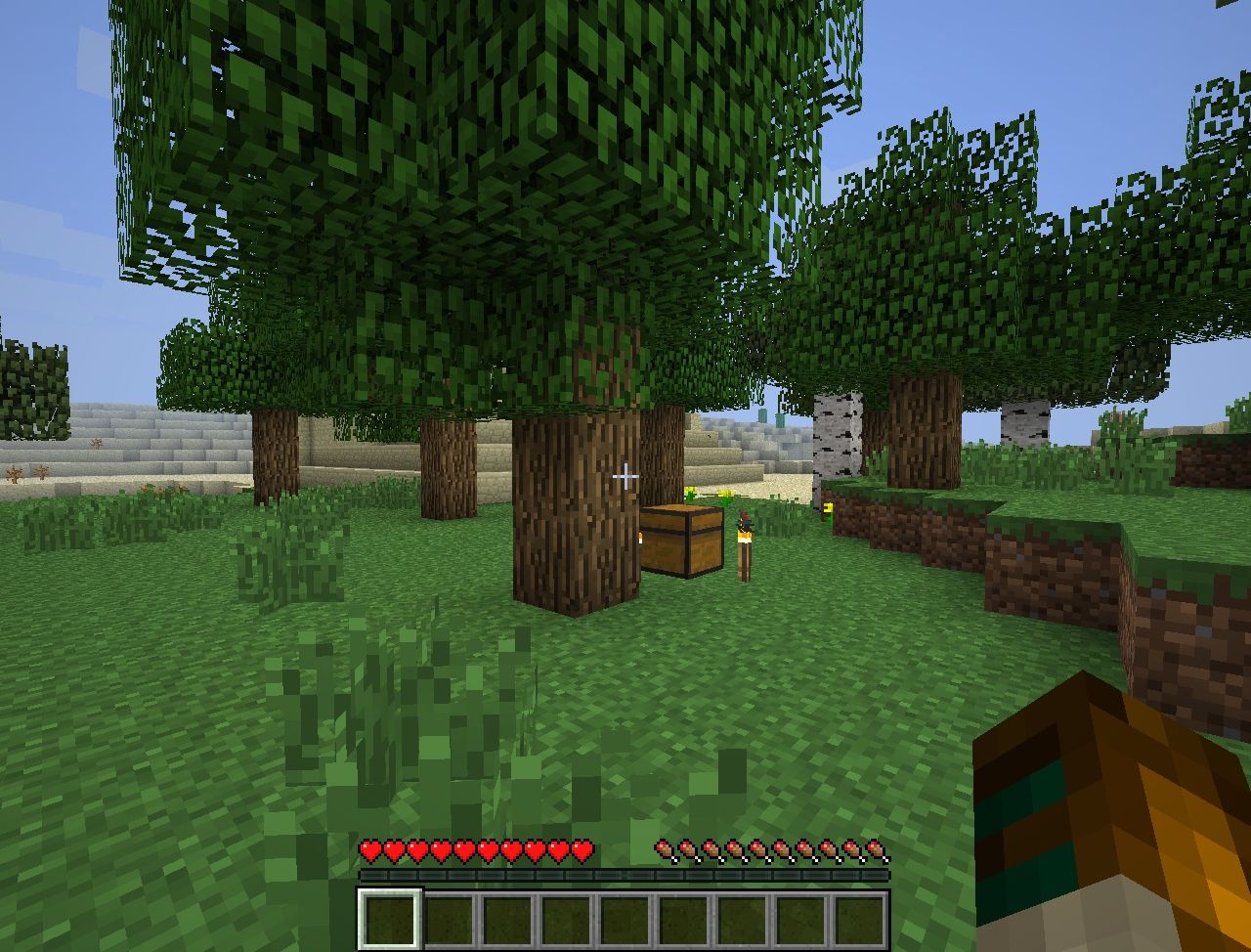 Q: How to evaluate the scalability of Minecraft-like games?
Q: How to make Minecraft-like games scale to millions?
‹#›
[Speaker Notes: 1. Minecraft is important because
2. What is the ‘best’ Minecraft server:
For lots of people
Works consistently]
Opencraft: An Umbrella Project
Yardstick
A tool for benchmarking and monitoring Minecraft servers
Meerkat
A prototype to explore novel scalability techniques for Minecraft
‹#›
[Speaker Notes: Note: Opencraft only _starts_ with these two subprojects.]
Yardstick
A Benchmark for Minecraft-like Games
‹#›
Yardstick: Goals
Performance evaluation tool for Minecraft-like games

Goals: 
Benchmark & compare server performance:Which architecture and/or implementation for Minecraft-like games is ‘best’?
Analyze server performance:Identify bottlenecks and performance issues
‹#›
Yardstick: Design Overview
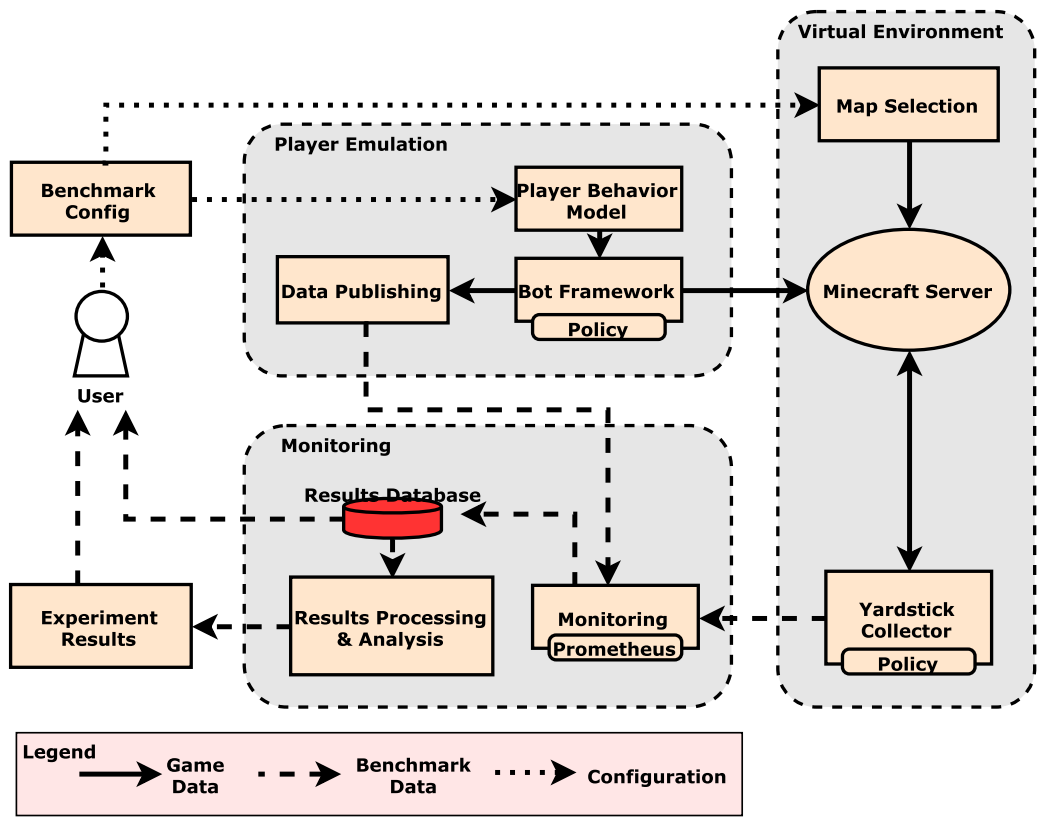 ‹#›
[Speaker Notes: Talk about
Player emulation
Vendorized Minecraft server
Results processing and virtual environment]
Yardstick: Experimental Setup
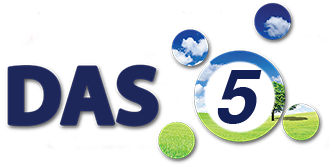 Experiments performed on DAS-5

1 node: Minecraft server
5 nodes: Yardstick player emulation
1 node: Monitoring

Workload consist of players that alternate between traveling (walking a large distance)
and interacting (walking many short distances)
‹#›
Yardstick: Latest Results (1/3)
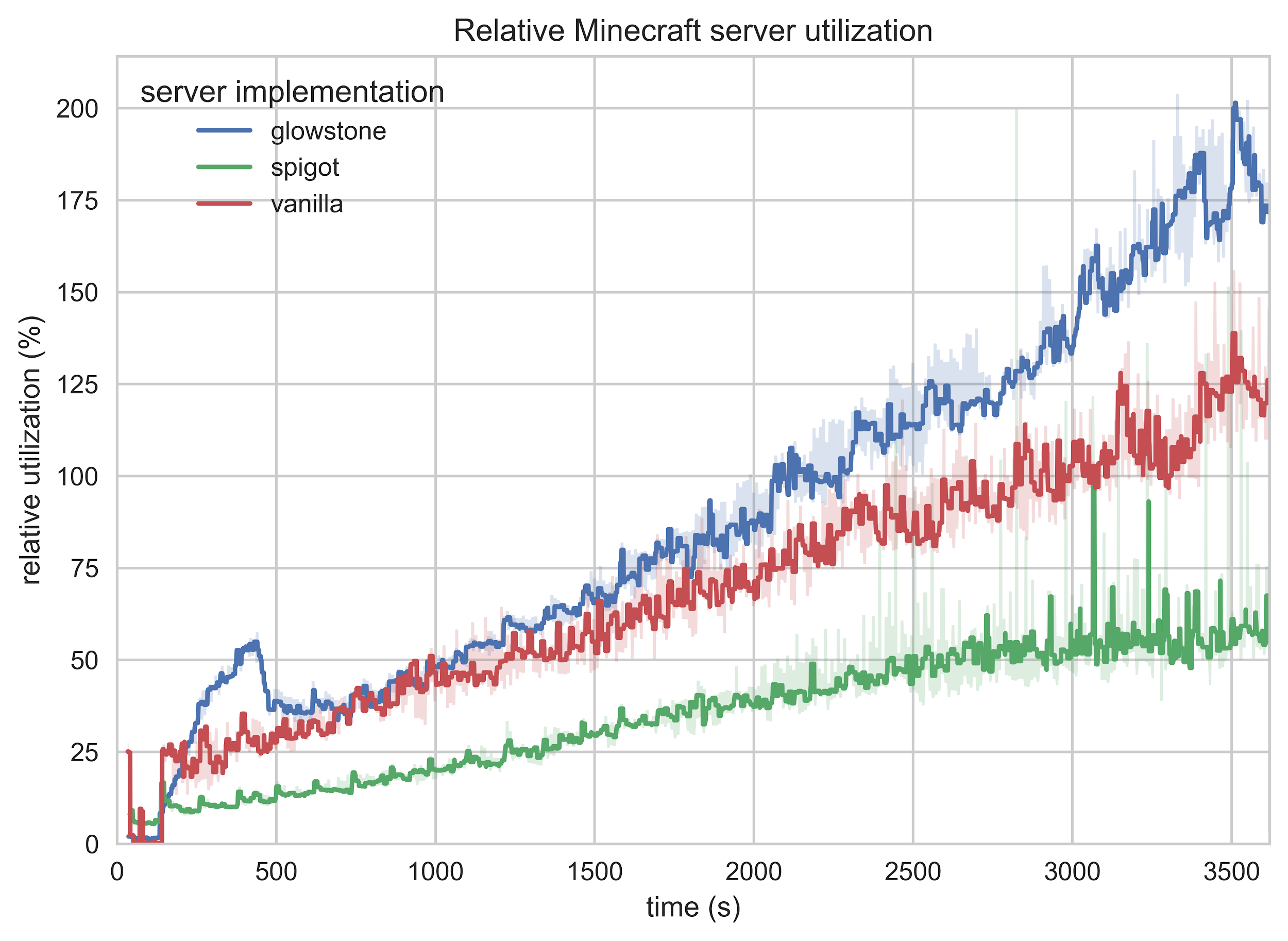 ‹#›
[Speaker Notes: Talk about
Player emulation
Vendorized Minecraft server
Results processing and virtual environment]
Yardstick: Latest Results (2/3)
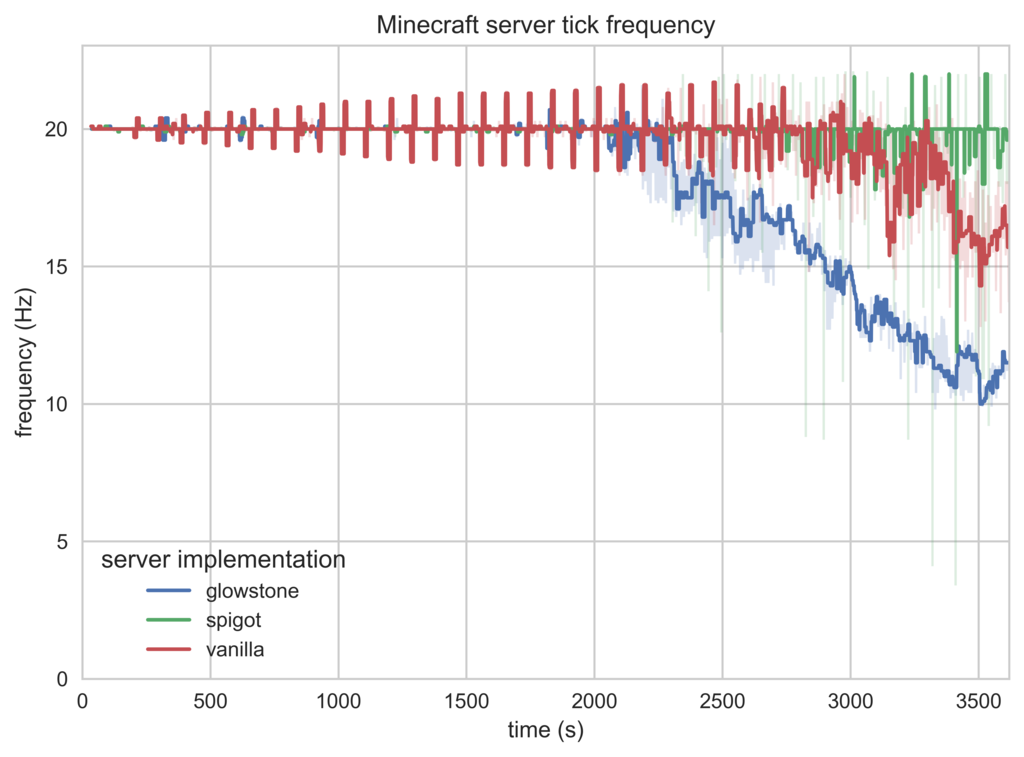 ≈ 150 players
‹#›
[Speaker Notes: Talk about
Player emulation
Vendorized Minecraft server
Results processing and virtual environment]
Yardstick: Latest Results (3/3)
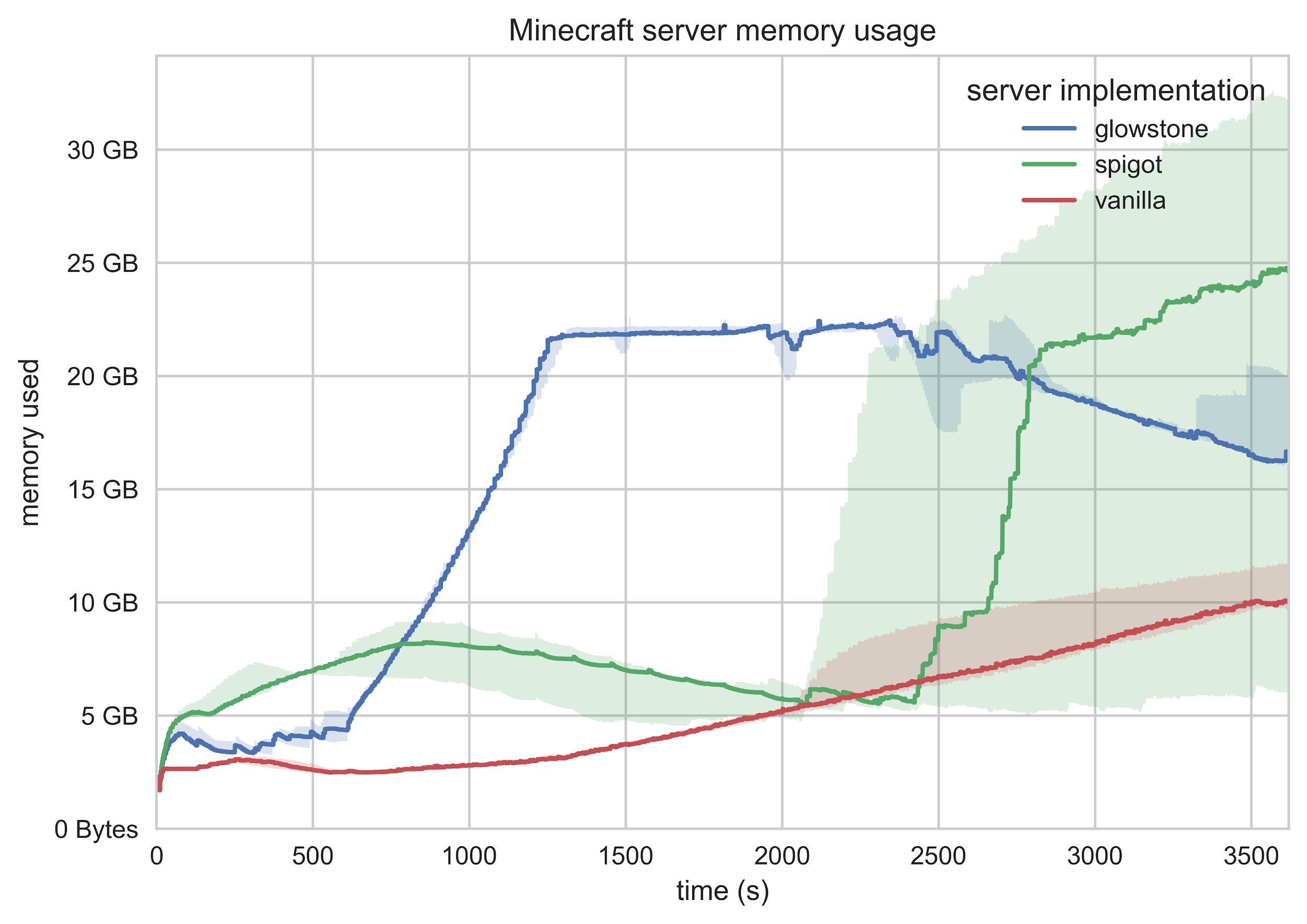 ‹#›
[Speaker Notes: Talk about
Player emulation
Vendorized Minecraft server
Results processing and virtual environment]
Meerkat
A Prototype to Explore Novel Scalability Techniques for Minecraft
‹#›
Meerkat: Improving Scalability by Reducing Communication
large number of players
complex world

high amount of communication
+
‹#›
[Speaker Notes: We now want to focus on improving the scalabiltiy.
Complex environment → Increased communication
Highest impact: world data]
Meerkat: Improving Scalability by Reducing Communication
large number of players
complex world
allowing bounded inconsistency
reduced amount of communication


Challenge: be inconsistent without impacting player experience
+
‹#›
[Speaker Notes: Solution: Introduce inconsistency to improve performance without UX drop]
Meerkat: Using the conit consistency model
Quantify inconsistency in the system using three metrics
Staleness(how old is this update?)
Numerical error(how large is the impact of this update?)
Order error(how does this update relate to other updates?)
‹#›
[Speaker Notes: Conits: use three dimensions to model (in)consistency
Example: Far explosives have a large numerical error
If someone blows up the casle, it really matters]
Consistency Example: Current Approach
Tick: 1
Server
Client
‹#›
Consistency Example: Current Approach
Tick: 2
Server
Client
Server receives update
‹#›
Consistency Example: Current Approach
Tick: 3
Server
Client
Update sent to client
‹#›
Consistency Example: Current Approach
Tick: 4
Server
Client
‹#›
Consistency Example: Current Approach
Tick: 5
Server
Client
‹#›
Consistency Example: Current Approach
Tick: 5
Server
Client
‹#›
Consistency Example: Conits
Tick: 1
Numerical Error Bound: 3
Server
Client
‹#›
Consistency Example: Conits
Tick: 1
Numerical Error Bound: 3
Server
Client
Error = 1
‹#›
Consistency Example: Conits
Tick: 2
Numerical Error Bound: 3
Server
Client
Error = 2
‹#›
Consistency Example: Conits
Tick: 3
Numerical Error Bound: 3
Server
Client
Error = 3
‹#›
Consistency Example: Conits
Tick: 4
Numerical Error Bound: 3
Server
Client
Error = 0
‹#›
Meerkat: Experimental Setup
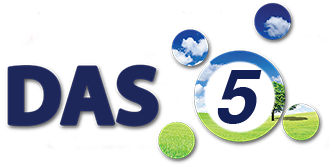 Experiments performed on DAS-5

Varying … 
	… number of nodes
	… consistency bounds

Workload of 100% writes (heaviest workload possible)
‹#›
Meerkat: Initial Results
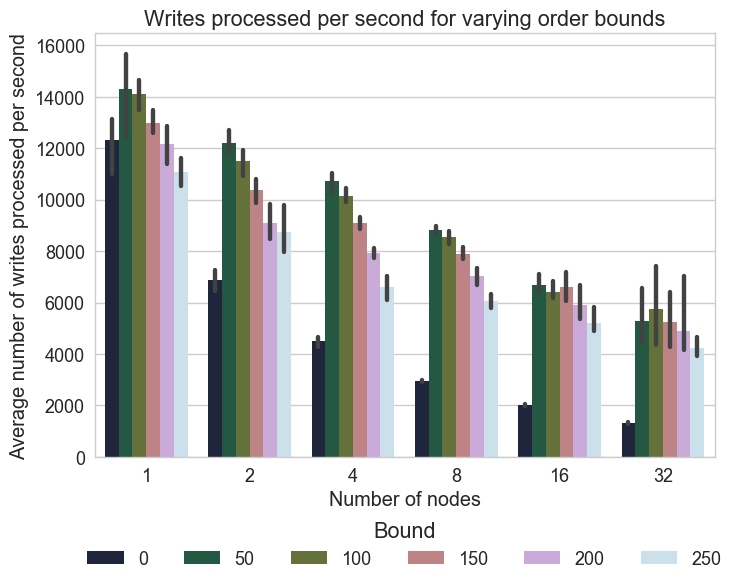 ‹#›
[Speaker Notes: Core message: between 0 and 50 → clear improvement in throughput]
Wrapping Up
‹#›
Opencraft: Future Work
Yardstick
Realistic player emulation based on real-world message dumps
Support for all major server implementations
Complex interactions with the virtual environment
Meerkat
Evaluate scalability improvements …
… when dynamically changing consistency bounds
… when using realistic (server-client) network setups
… when using realistic workloads
‹#›
[Speaker Notes: Meerkat:
→ Dynamic bounds
→ Multi-hop conits
→ Realistic workloads]
Take-Home Message
Minecraft server scalability varies across implementations
Improved performance with (dynamic)
    conits is promising
‹#›
Talk to us at these places:
Opencraft
Atlarge Research
Delft University of Technology & Vrije Universiteit Amsterdam
www.atlarge-research.com/opencraft
opencraft@atlarge-research.com

Jerom van der Sar
F.J.vanderSar@student.tudelft.nl
Jesse Donkervliet
J.J.R.Donkervliet@student.tudelft.nl
‹#›
Meerkat: Using the conit consistency model
Define an arbitrary number of conits, where:

1 conit = subset of game data + tolerated inconsistency
‹#›
[Speaker Notes: Introduce conits to reduce consistency.]
Meerkat: Using the conit consistency model
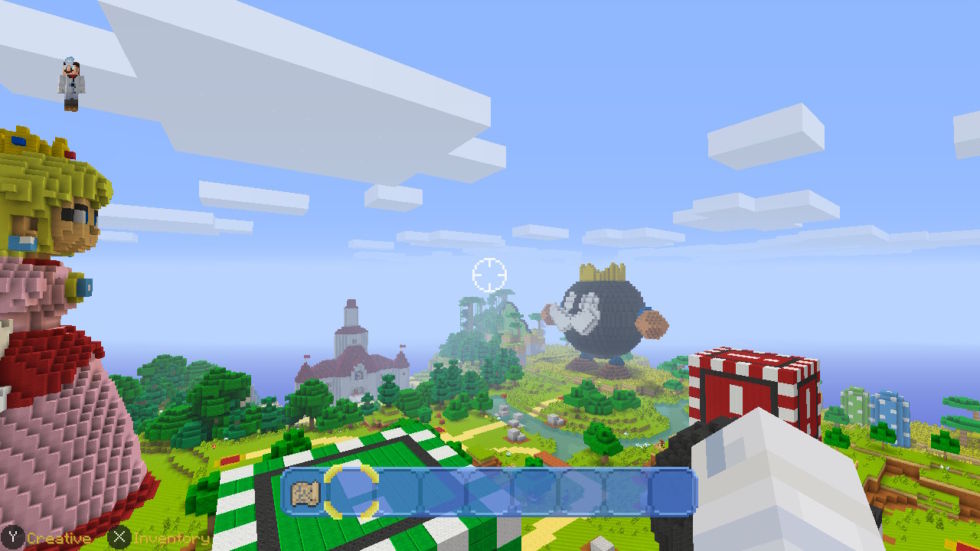 ‹#›
[Speaker Notes: Introduce conits to reduce consistency.
Use this house as an example. Instead of deleting it from view, as on the Wii, maybe we can make it less consistent and define a conit for this house: don’t show people decorating the house, but do show a creeper blowing up the house!]
Meerkat: Initial Results
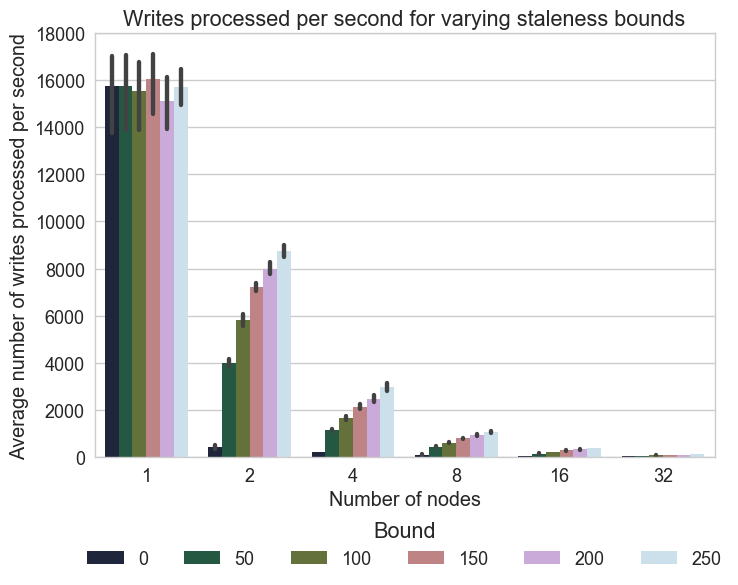 ‹#›
Meerkat: Initial Results
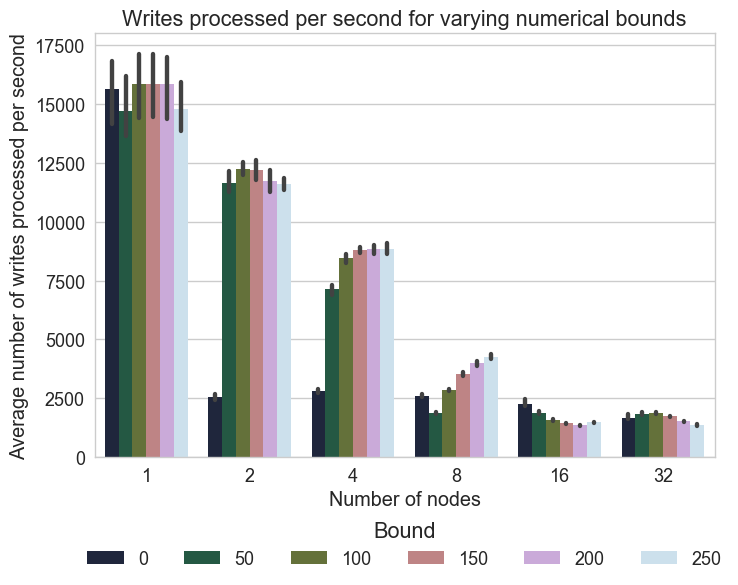 ‹#›